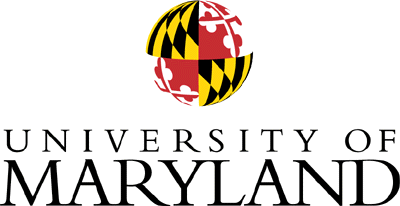 Managing Offices Abroad
Presentation byAwilda Marquez, Financial Director
AU Abroad, American University

		 Wil Biddle, Business Manager 		 Education Abroad
		 University of Maryland
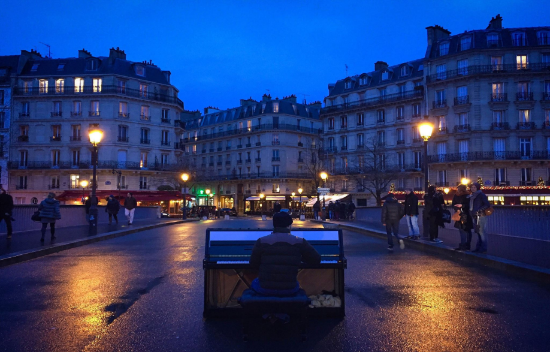 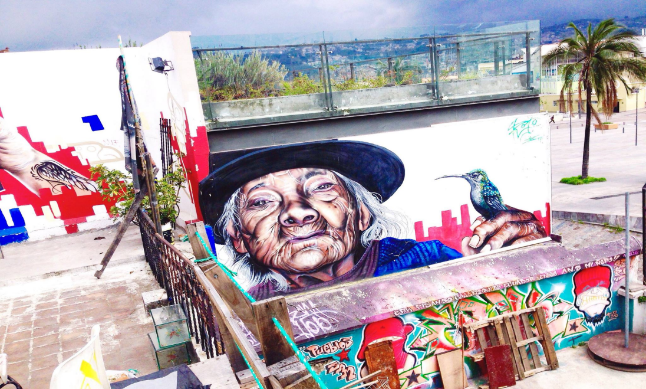 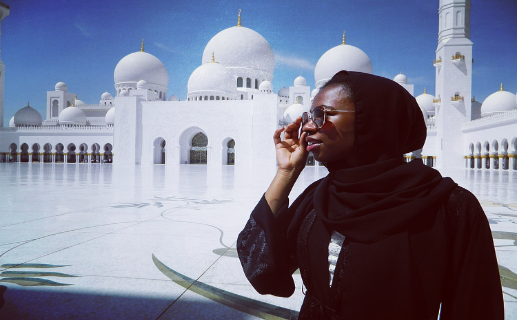 HEIBO Conference
University of Minnesota
October 4, 2016
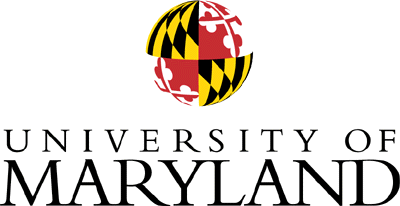 Session Goals
Comparing Institutions
Examples of 4 offices abroad
What does managing offices abroad 
   look like?
Lessons Learned
Positive outcomes
Headaches
Open Discussion
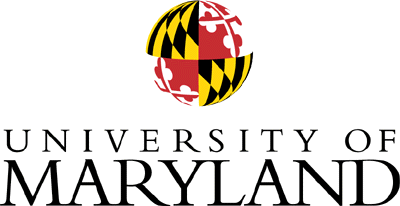 AU Overview
American University (AU) is a Private University:
Tuition Dependent
3 AU Abroad (AUA) Centers:  Brussels, Madrid and Nairobi

Facts and Figures (2015-2016)
870 undergraduate students studied abroad 
135 approved programs in over 38 countries
Ranked 3rd for year-long and 12th for semester-long study abroad in 2015 IIE Open Doors Report
Ranked 8th for percentage of students studying abroad
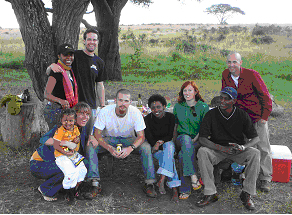 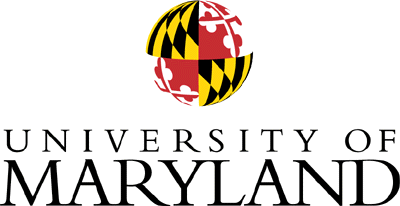 UMD Overview
University of Maryland (UMD) is a State University:
EA is self-supporting
10+ Maryland-In Locations
Offices managed abroad: Nice and Barcelona
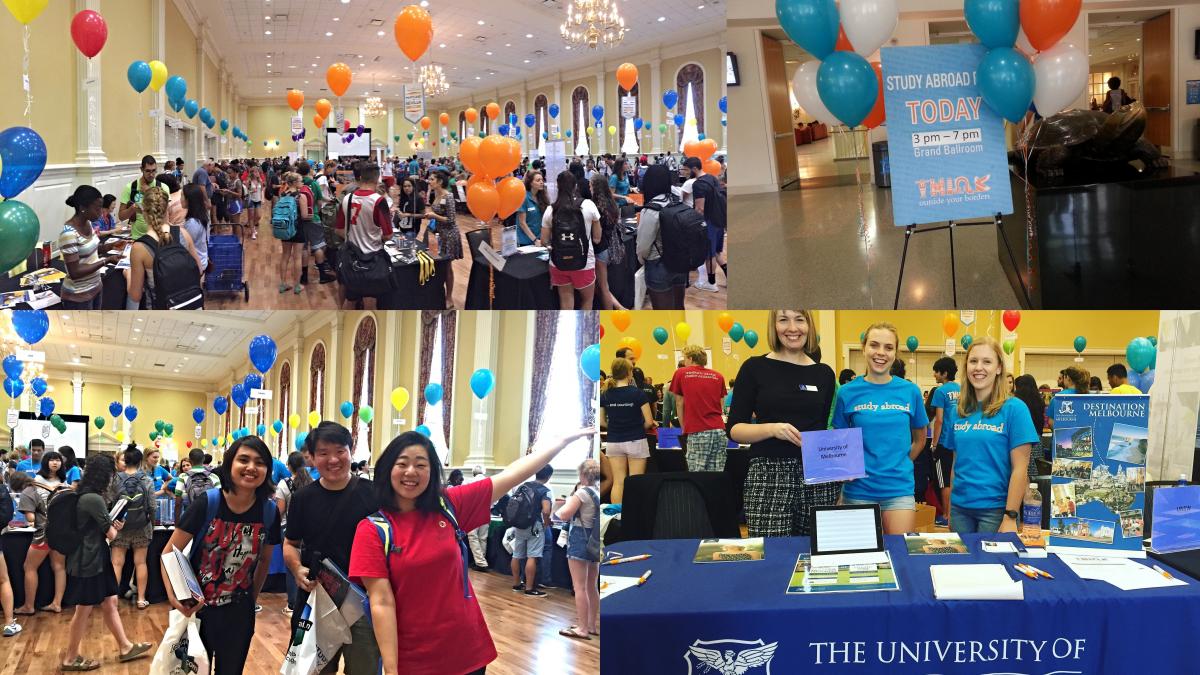 Facts and Figures 
1601 undergraduate students studied abroad (2015-16)
604 approved programs in 
	 70 different countries
Ranked 19 nationally in 
	 2012-13 IIE Open Doors Report
AUA Brussels
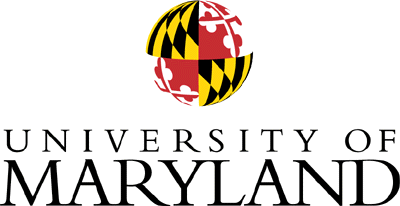 32 years in operation
Director is employee in USA and Belgium system
9 year lease 
Contracts with faculty and staff as Independent Contractors
Academic travel and Internships are integral part of program
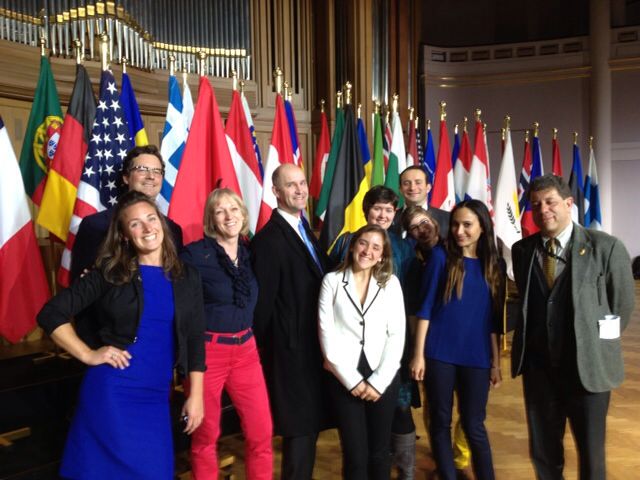 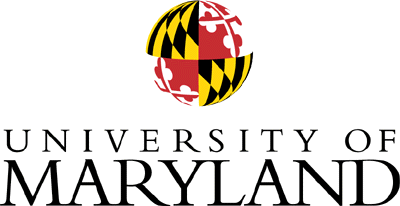 Maryland in Nice
In 28th year of operation (launched 1989)
Resident Directors are full-time faculty, alternating years
Lease multipurpose space on year-long commitment
Academic travel is integral part of program
Hybrid course offerings
AUA Nairobi
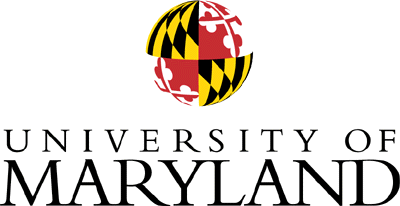 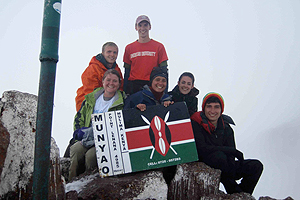 11 years in operation
Director - employee in Kenya and contractor in USA
2 year lease
Contracts with faculty as contractors and staff as employees
Maryland in Barcelona
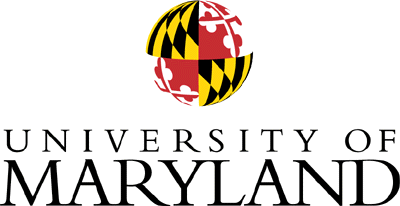 Launched in 2010
Resident Director in contractor role
Contribution to office rent on term-by-term commitment
Site visits to US for recruitment and planning
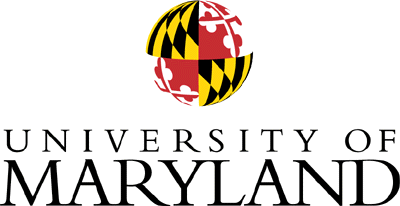 What It’s Really Like
Time consuming
Team effort
Involves campus community
Academic units, registrar, etc
Regular maintenance and assessment needed
High level of trust needed
Have we trained them properly?
Heavy reliance of Program Director for success
Many don’t have knowledge or interest in financial aspects
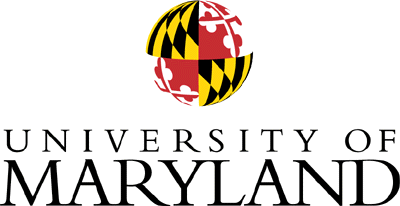 Positive Outcomes
Control of expenses and spending
Global footprint and branding
Opportunities for staff and faculty on-site experience
Top quality program at lower cost-per-student
High level of autonomy for academic departments
Student enrichment and ongoing connection to the university
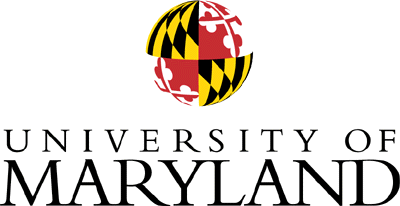 Headaches
Level of financial and legal risk of operations
Foreign Employment/Labor laws 
Foreign taxation and incorporation – operating legally
Difficulties in anticipating costs, currency exchanges and fluctuations in enrollment
The time and energy on managing contracts, payments and assisting onsite staff
The need to continue to invest resources to add components to attract enrollment – fixed costs continue!
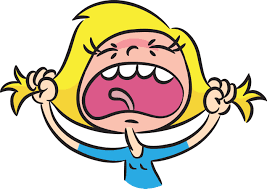 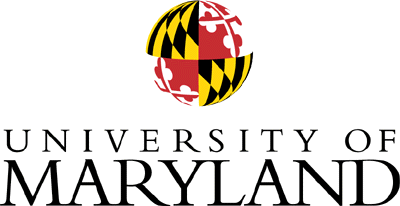 Open Discussion
What questions or comments do you have?
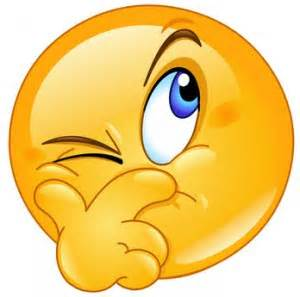